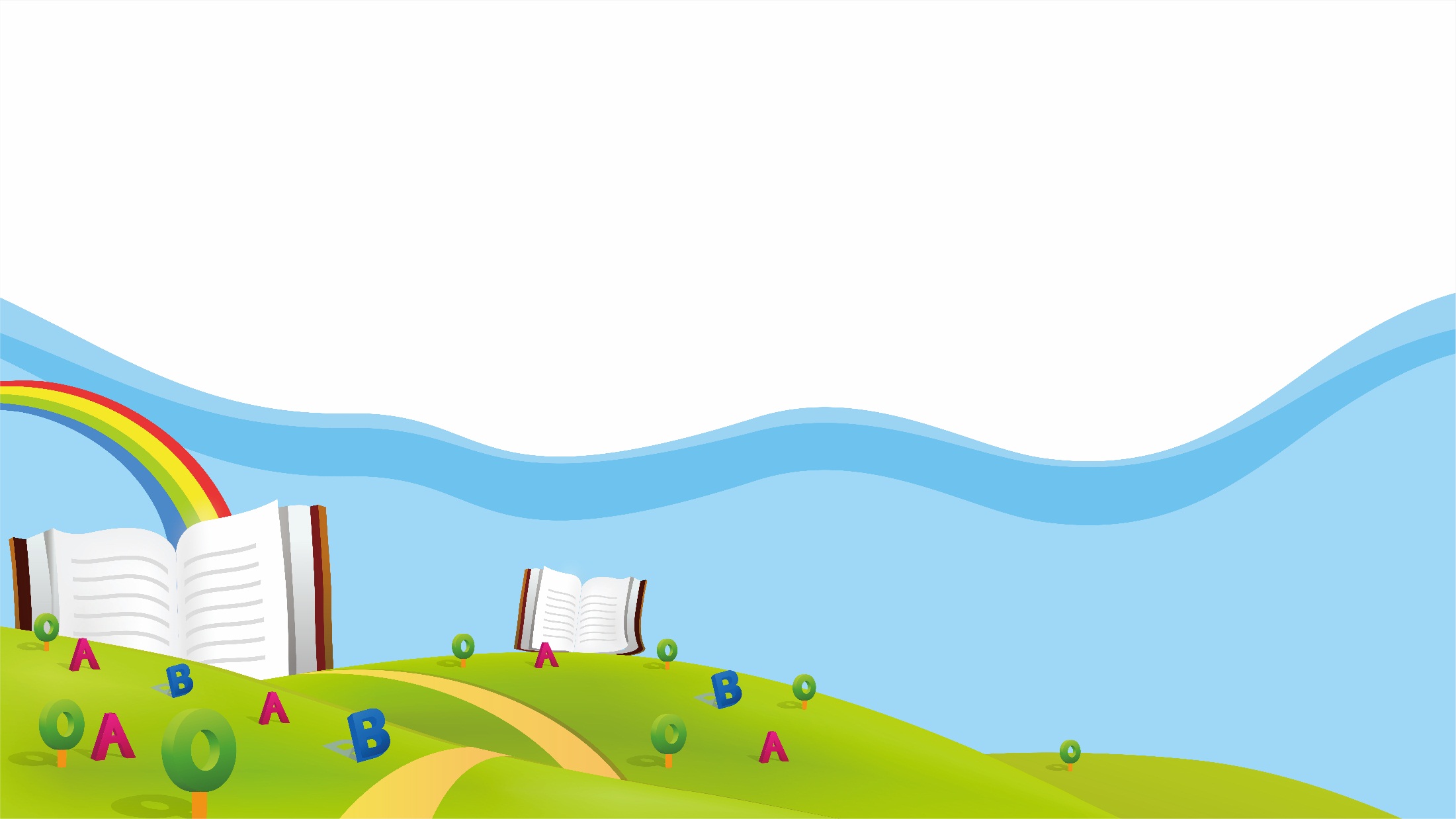 CHÀO MỪNG CÁC EM
ĐẾN VỚI TIẾT HỌC
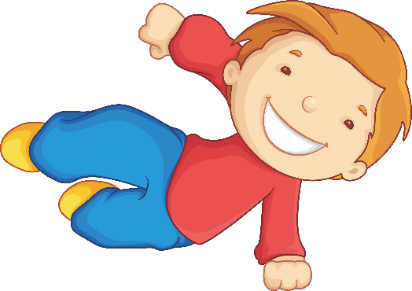 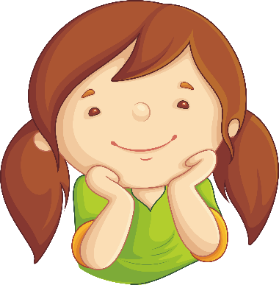 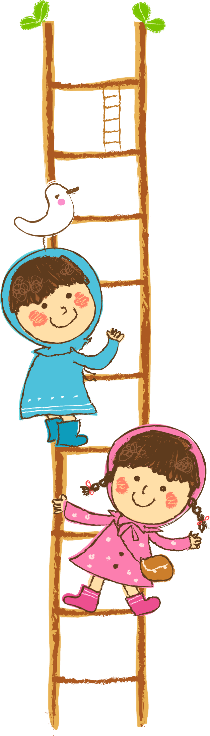 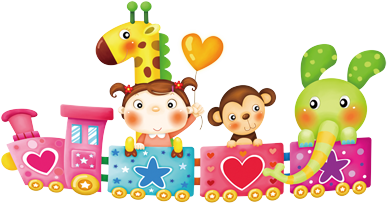 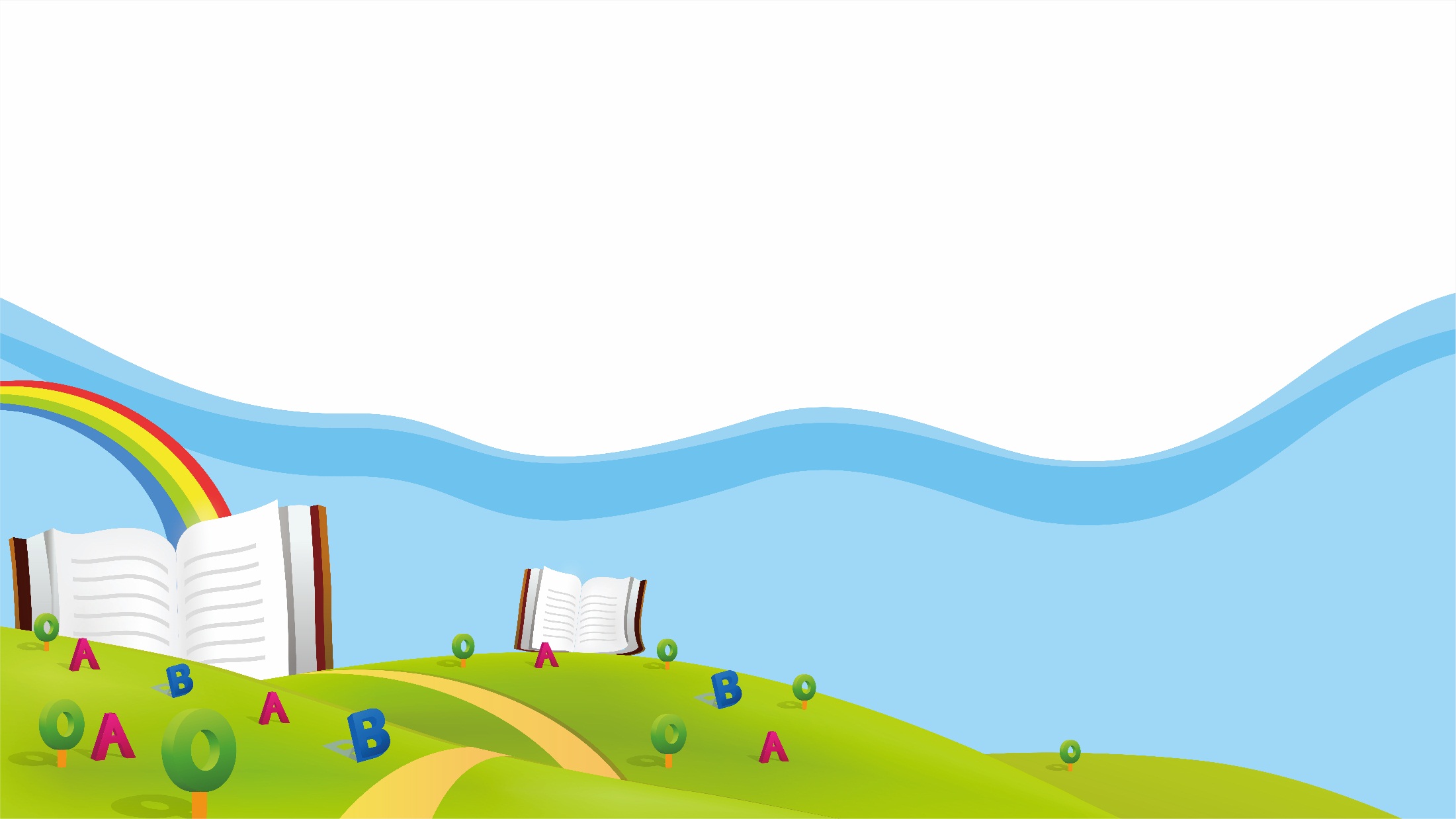 Thứ tư ngày 26 tháng 1 năm 2022
BÀI 5: THỰC HÀNH TỔNG HỢP
Ôn lại toàn bộ các thao tác đã học khi soạn thảo văn bản
Tìm hiểu một số chức năng khác khi soạn thảo văn bản
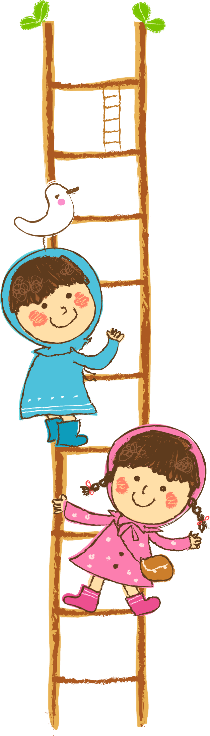 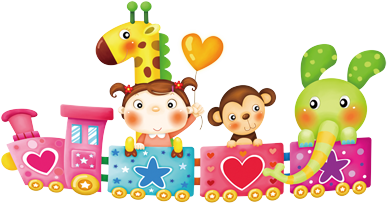 Em hãy nối các ô ở cột A với các ô ở cột B để được câu trả lời đúng
Các nút lệnh dùng để trình bày chữ
1
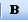 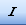 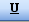 Nút lệnh để chèn tranh ảnh vào văn bản
2
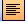 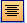 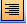 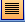 Nút lệnh dùng để thay đổi phông chữ
3
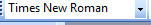 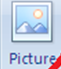 Nút lệnh dùng để căn lề văn bản
4
Các nút lệnh dùng để sao chép, di chuyển văn bản
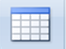 5
6
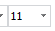 Nút lệnh tạo bảng trong văn bản
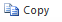 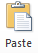 7
Nút lệnh dùng để thay đổi cỡ chữ
Chọn các cụm từ thích hợp để điền vào chỗ chấm (...)
“đánh số trang”
“thay đổi màu nền”
“kiểu trình bày văn bản có sẵn”
“thụt lề  văn bản”
“co dãn khoảng cách giữa các dòng”
“thay đổi kích kích cỡ trang giấy”
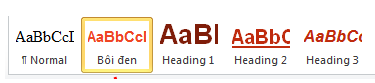 1. Để hiển thị….................................................. ta chọn
2. Để……………………….............. vào văn bản, ta chọn
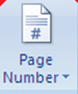 3. Để ...................................vào văn bản, ta chọn
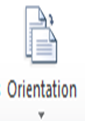 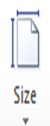 4. Để …………………………….............................vào văn bản, ta chọn
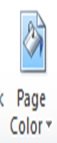 5. Để.........................................văn bản ta chọn
6. Để........................................................trong một đoạn văn bản ta chọn
Bài thực hành 2. Em hãy soạn một văn bản với nội dung mô tả về những thành phố ở nước ta theo các gợi ý sau:
a.  Tiêu đề văn bản: "Những thành phố lớn ở nước ta". Em có thể chọn Hà Nội, Hải Phòng, Đà Nẵng, Huế, Tp. Hồ Chí Minh, ...
b. Nội dung: Nêu từng tên thành phố, tóm tắt đặc điểm địa lí, khí hậu, đặc điểm kinh tế, xã hội; một số địa danh, di tích lịch sử, văn hóa, du lịch. Mỗi thành phố được mô tả không quá dài.
c. Phần minh họa: Em tìm kiếm hình/tranh ảnh minh họa mang tính biểu tượng của thành phố đó (chẳng hạn với Hà Nội, em có thể tìm ảnh hồ Hoàn Kiếm, Văn miếu Quốc tử giám, chùa Một Cột).
d. Nguồn thông tin: Em lấy thông tin từ sách Lịch sử và Địa lí 5 và các tài liệu khác.
Bài thực hành 5: Lập bảng thống kê toám lược những thông tin cơ bản về các thành phố ở bên dưới theo mẫu sau:
Tìm hiểu một số chức năng khác khi soạn thảo văn bản
Để biểu diễn các phân số như vậy trong phần mềm soạn thảo văn bản, em làm như thế nào?
Tạo công thức Toán học
Chọn  Insert
Em cần ghi nhớ
 Những thao tác soạn thảo đã học:
Mở phần mềm soạn thảo Word
 Gõ kí tự bằng 10 ngón tay; gõ chữ tiếng Việt; chọn phông chữ, cỡ chữ, kiểu chữ
 Lưu văn bản vào máy; mở tệp văn bản đã có sẵn trên máy
 Chèn hình/tranh ảnh; chèn và điều chỉnh bảng; di chuyển tranh/ ảnh, một đoạn văn bản/bảng; sao chép, cắt, dán, xóa một đoạn văn bản hay tranh ảnh trong văn bản
 Trình bày một đoạn văn bản
 Trình bày trang văn bản; in văn bản ra giấy.
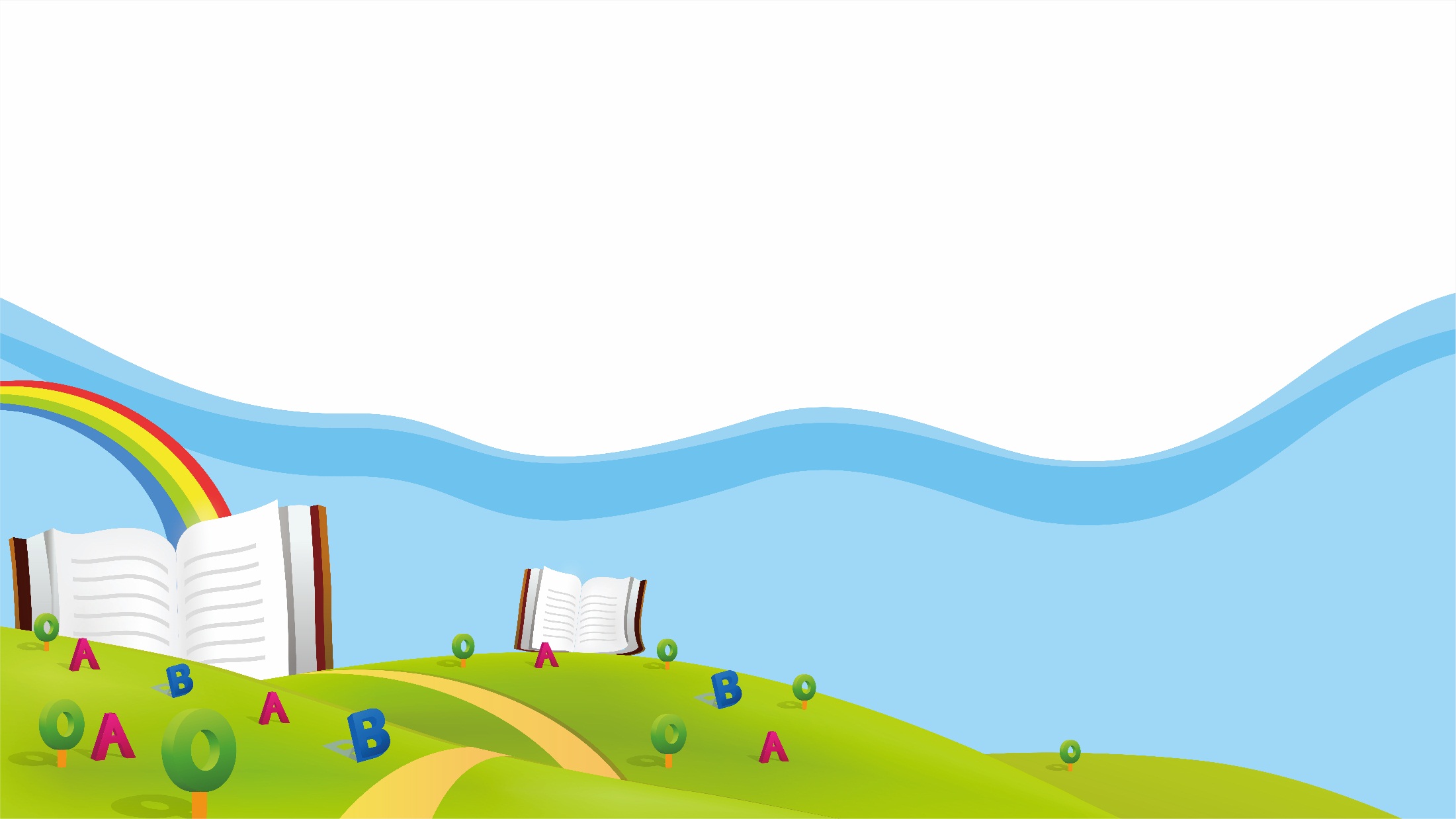 Thank you!
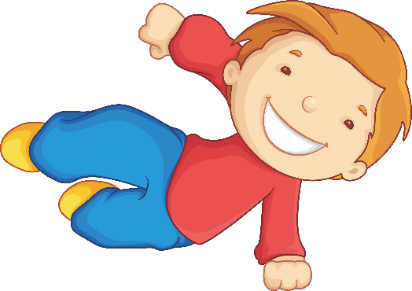 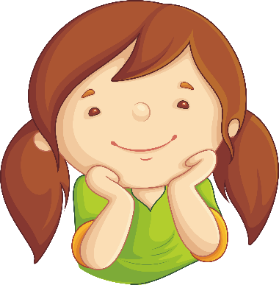 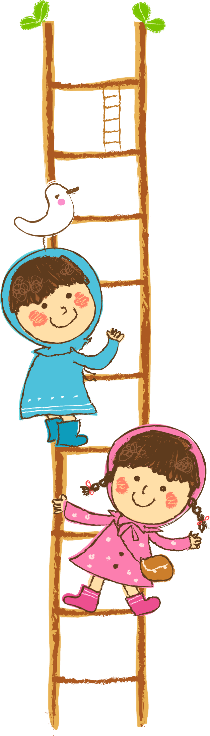 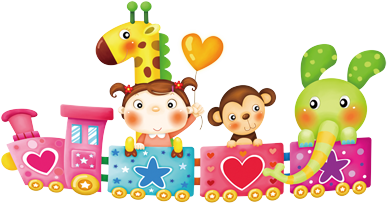